特性
GP8401将2路0%-100%占空比的PWM信号输入，线性转换成0-5V或者0-10V的两路模拟电压输出。
输入信号范围0%-100%
输入PWM信号的频率范围: 50Hz to 50KHz（小于50Hz请联系先积）
输入PWM信号高电平：2.7V-5.5V
输出电压误差：< 0.5% （两点校准可得0.1 %）
输出电压线性度误差：0.1%
输出短路保护，输出脚与地短路时芯片进入保护模式停止输出。
电源电压：9V - 36V 
功耗：<4mA 
启动时间：<2ms 
工作温度：-40°C to 85°C
描述
GP8401是一个PWM信号转模拟信号转换器，相当于一个PWM信号输入，模拟信号输出的DAC。此芯片可以将占空比为0%到100%的两路PWM信号线性转换成0-5V或者0-10V的两路模拟电压，并且输出电压精度小于0.5%。
应用
通用信号转换
马达调速、LED调光
逆变器、电源
工业模拟信号隔离
1. 管脚定义
表-A  管脚分布
2. 绝对最大额定参数
* 超过“绝对最大额定值”中列出的参数值可能会造成永久性损坏设备。不保证器件在超出规范中列出的条件下操作。长时间暴露于极端条件下可能影响设备可靠性或功能。
3. 典型应用
3.1  基本功能（典型电路）
当芯片在板内电路中使用时可以适当增加电容和TVS对电路进行稳定和保护。
注意：
1、V5V上大于1uF电容为必须
2、VOUT作为板级接口使用时，加12V单向TVS，反接、浪涌保护。
4. 器件功能
GP8401是一款高性能双通道PAC芯片（PWM到模拟电压转换器），输入PWM信号的频率可以兼容50Hz到50KHz（小于50Hz请联系先积）。输出电压范围为0-5V或者0-10V，通过SEL信号选择，当SEL接地时，VOUT输出0-5V，当SEL接V5V时，VOUT输出0-10V。PWM信号的占空比为0％至100％，当选择0-5V输出时，VOUT=5V *DPWM；当选择0-10V输出时，VOUT=10V *DPWM。DPWM 为输入信号PWM的占空比。
GP8401的默认输出电压精度为0.5%，需要0.2%精度可以咨询先积。
当GP8401芯片作为系统的接口芯片使用，需要在VOUT输出脚上对地接一个10uF电容和一个12V的单向TVS，保证芯片的热插拔、静电、反接等保护。
5. 交流特性
*1：输入PWM信号的默认频率范围是50Hz-50KHz，如果输入PWM信号频率超过50KHz，输出电压精度降低，如果输入PWM信号频率低于50Hz，输出电压错误。如果需要低于50Hz的情况，需要请先积原厂定制参数。 
*2：输入PWM被识别后到输出电压稳定的时间。
6. 直流特性
*1：V5V上外挂负载后可能会轻微影响芯片精度。
7. 订购须知
8. 封装信息
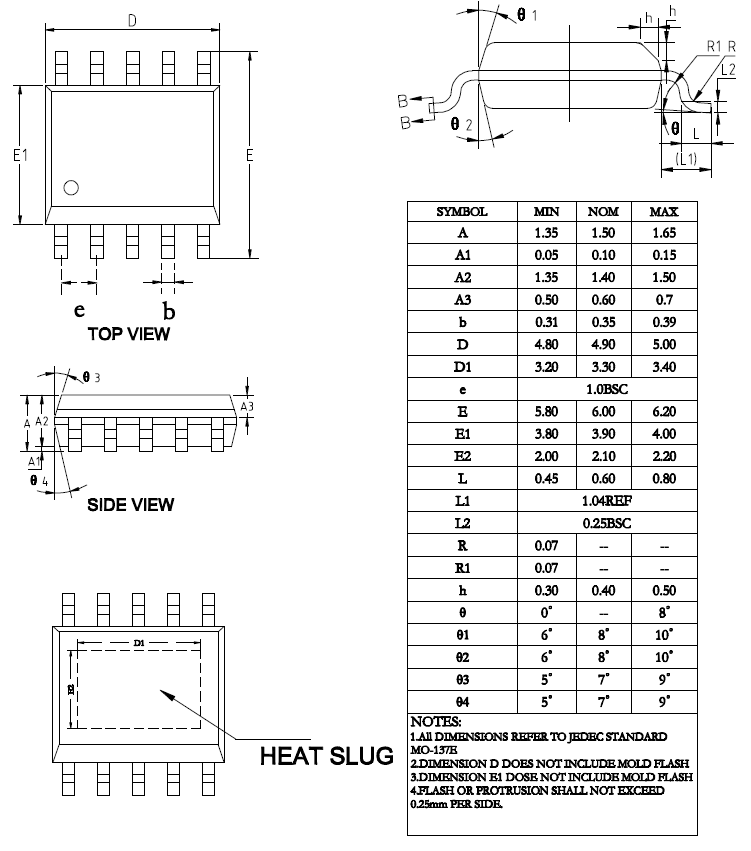